Τρανζίστορ Ετεροεπαφών
Heterojunction Bipolar Transistors
AlGaAs-GaAs
Παράδειγμα:
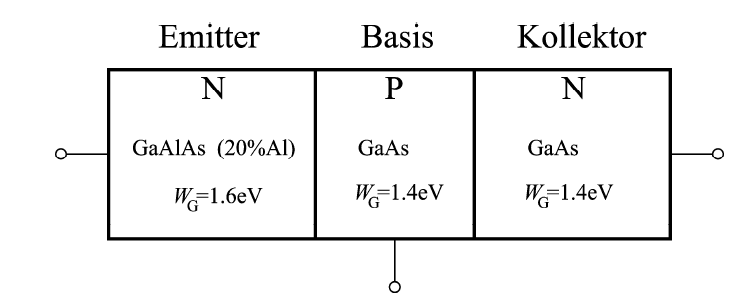 Υλικό εκπομπού έχει μεγαλύτερο Eg απ΄ότι το υλικό της βάσης
1
Τρανζίστορ Ετεροεπαφών
Τι νέο φέρνει το HBT;
Όρια του τρανζίστορ ομοεπαφών 
Πως λειτουργεί το HBT; 
Πλεονεκτήματα του HBT: ταχύτητα λειτουργίας

Εφαρμογές των HBT’s στις αγορές: 
HBT’s που βασίζονται στην τεχνολογία  GaAs χρησιμοποιούνται σε κυκλώματα ενίσχυσης σε κινητά τηλέφωνα
ΗΒΤ’s από InP έχουν εισαχθεί πλέον στις τηλεπικοινωνίες και σε όργανα μέτρησης
HBT’s από SiGe είναι ώριμη τεχνολογία αλλά δέχεται ανταγωνισμό από RF CMOS
2
Τρανζίστορ Ετεροεπαφών
Μια ματιά πίσω στο διπολικό τρανζίστορ
		Ρεύμα ηλεκτρονίων και οπών
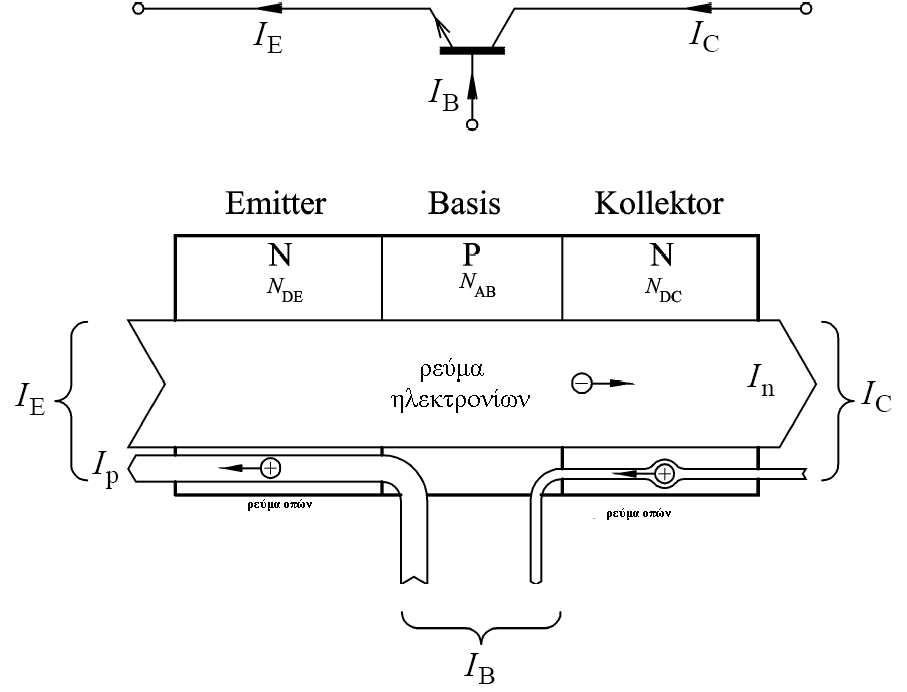 3
Τρανζίστορ Ετεροεπαφών
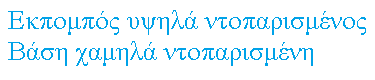 4
Τρανζίστορ Ετεροεπαφών
Η αντίσταση της βάσης επηρεάζει την οριακή  συχνότητα λειτουργίας του τρανζίστορ
Πρόβλημα: χαμηλά ντοπαρισμένη βάση δημιουργεί μία υψηλή παρασιτική αντίσταση βάσης RBB’
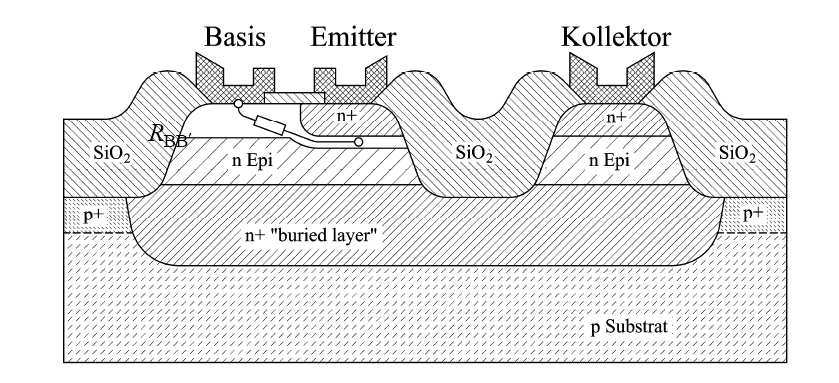 Η αντίσταση της βάσης επηρεάζει την οριακή  συχνότητα λειτουργίας του τρανζίστορ
5
Τρανζίστορ Ετεροεπαφών
Ισοδύναμο κύκλωμα : σύνδεση κοινής βάσης
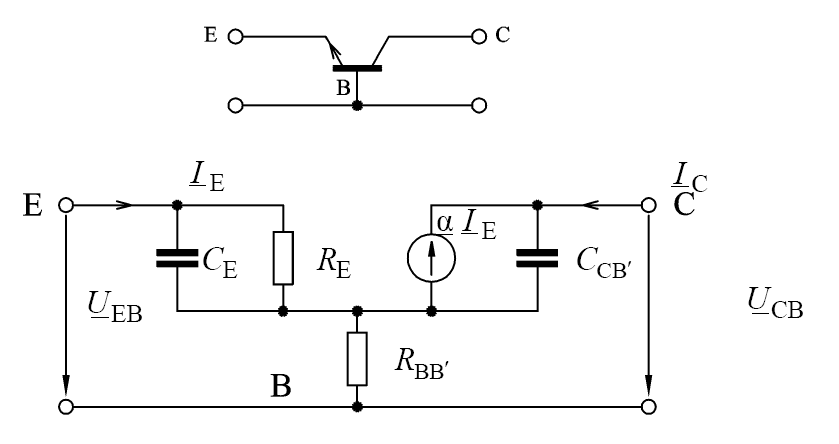 6
Τρανζίστορ Ετεροεπαφών
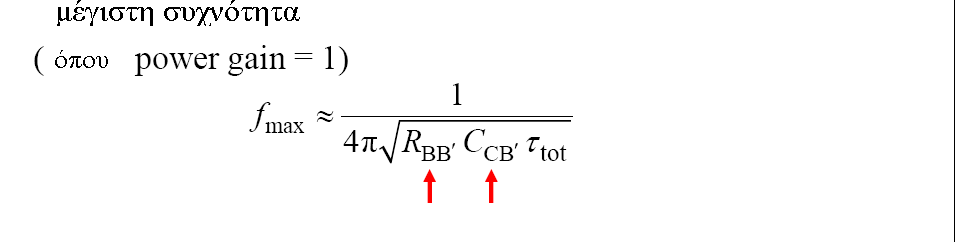 7
Τρανζίστορ Ετεροεπαφών
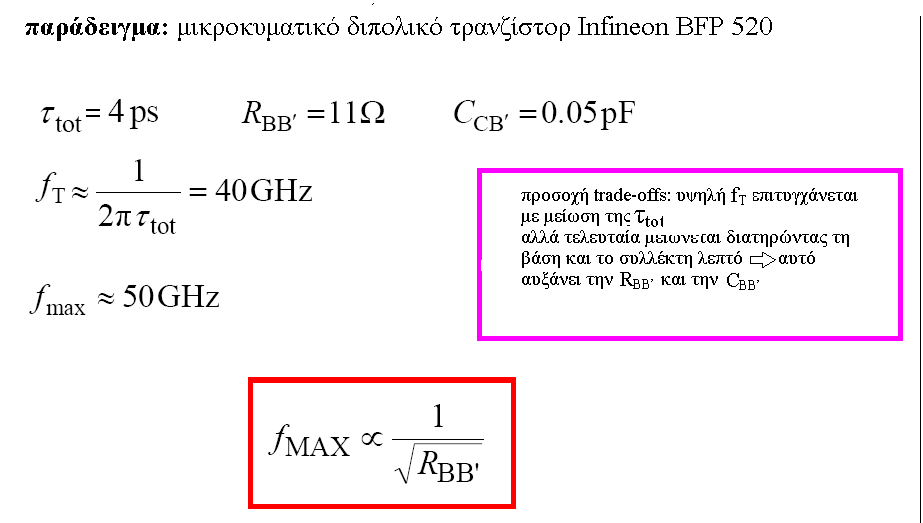 8
Τρανζίστορ Ετεροεπαφών
Πρόβλημα : το HBT επιτρέπει τη μείωση της  RBB’ χωρίς τη 
μείωση του λόγου  In/Ip  (π.χ. απόδοση του εκπομπού  γ )



Η ετεροεπαφή του εκπομπού επιτρέπει υψηλό ντοπάρισμα της βάσης , ενώ διατηρεί ταυτόχρονα καλή τιμή του κέρδους
9
Τρανζίστορ Ετεροεπαφών
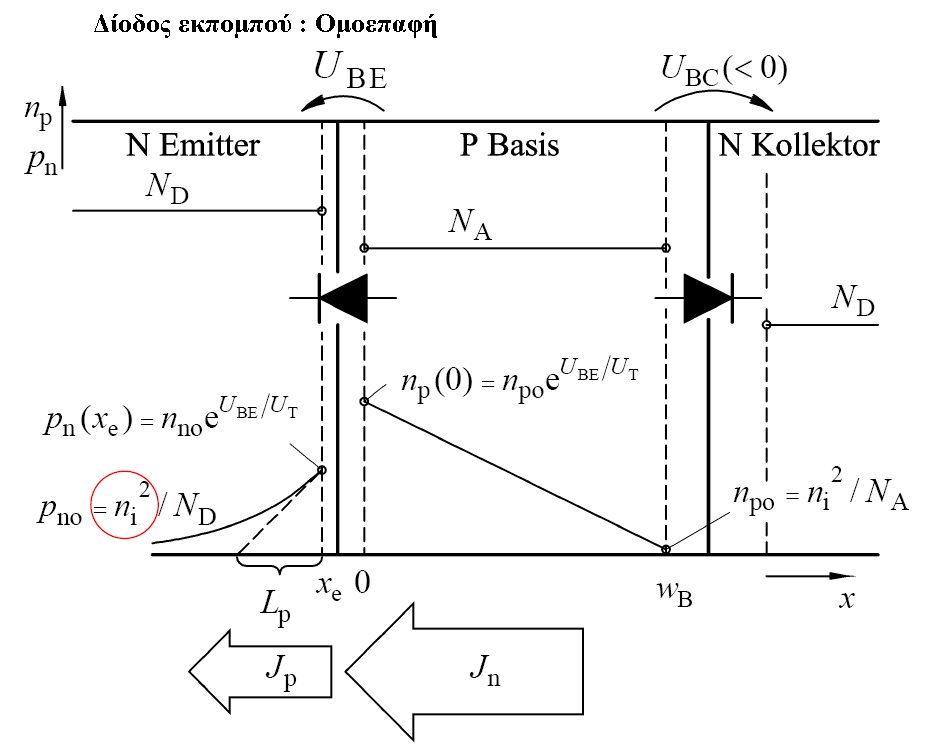 10
Τρανζίστορ Ετεροεπαφών
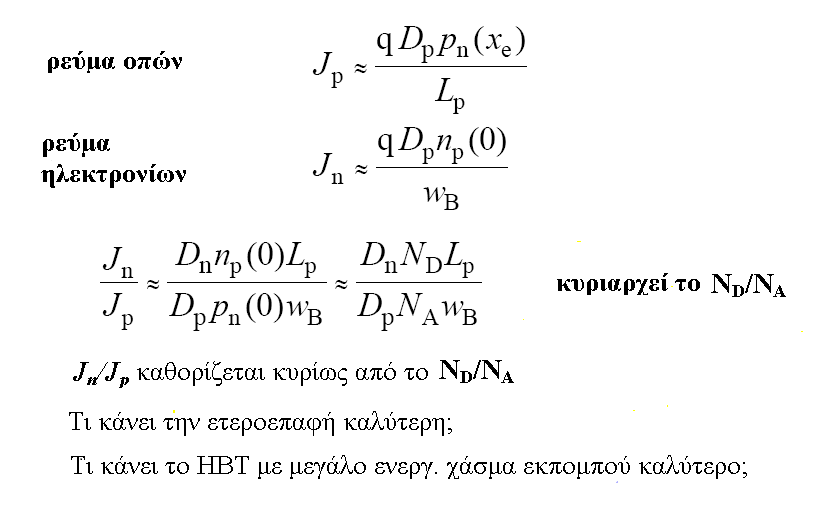 11
Τρανζίστορ Ετεροεπαφών
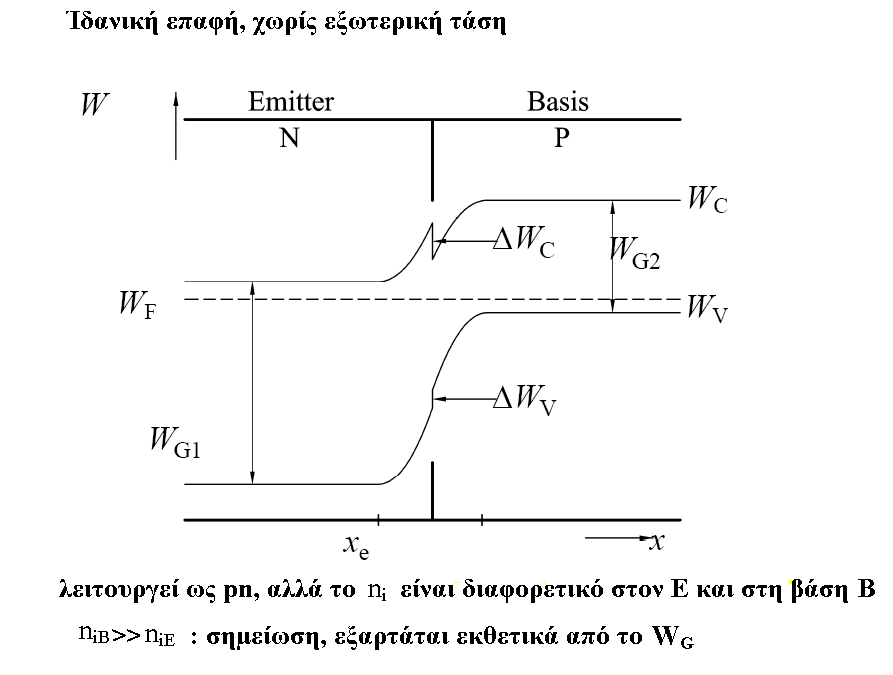 12
Τρανζίστορ Ετεροεπαφών
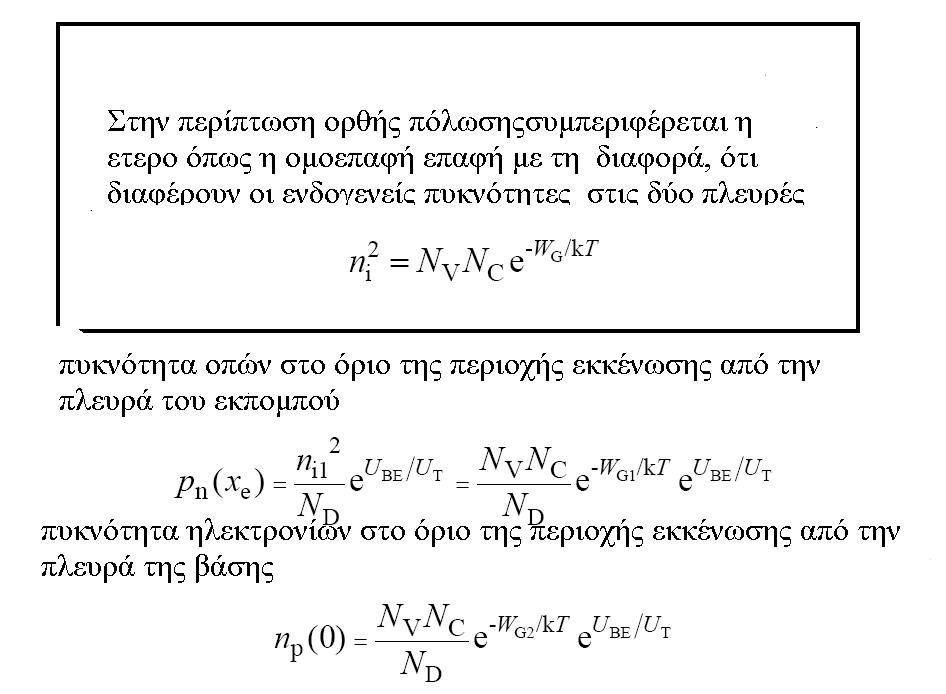 13
Τρανζίστορ Ετεροεπαφών
Δίοδος εκπομπού : ετεροεπαφή
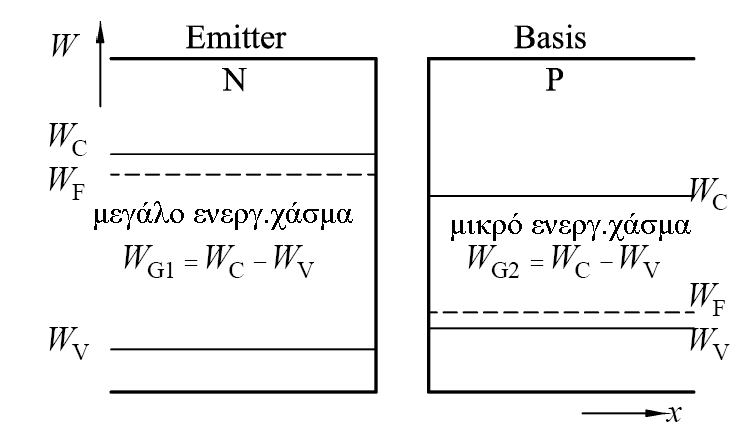 14
Τρανζίστορ Ετεροεπαφών
Ρεύμα ηλεκτρονίων/ ρεύμα οπών στην ετεροεπαφή
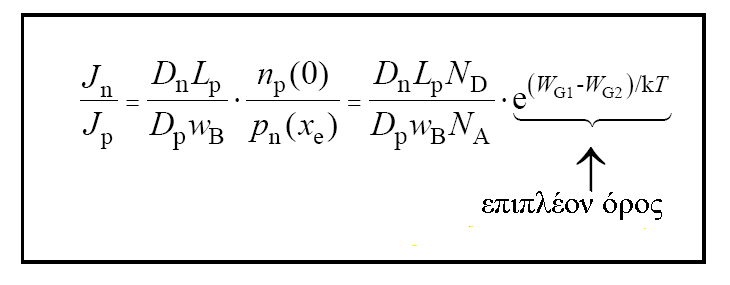 Παράδειγμα: για μία διαφορά ΔWG=WG1-WG2=
                      20 meV βελτιώνεται το Jn/Jp κατά ένα
                      παράγοντα 2200 σε σχέση πάντα με
                      την ομοεπαφή
15
Τρανζίστορ Ετεροεπαφών
Για μεγάλη διαφορά ενεργειακών χασμάτων μπορεί να ντοπαριστεί η βάση υψηλότερα από αυτή του εκπομπού


Τις περισσότερες φορές επιθυμεί κανείς τιμές ενίσχυσης  β=100....200. Επομένως μπορεί κανείς να ντοπάρει τη βάση 100 φορές υψηλότερα απ’ ότι τον εκπομπό


Επιπτώσεις πάνω στην αντίσταση της βάσης:
                    NA (βάση)           μp
Si BIP          1017 cm-3           200
GaAs HBT  1019 cm-3            100
16
Τρανζίστορ Ετεροεπαφών
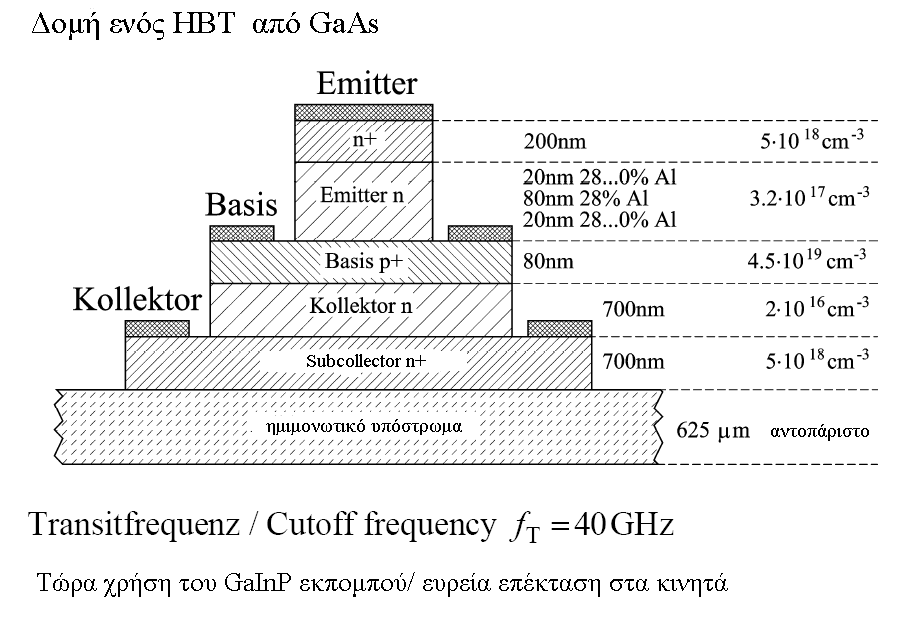 17
Τρανζίστορ Ετεροεπαφών
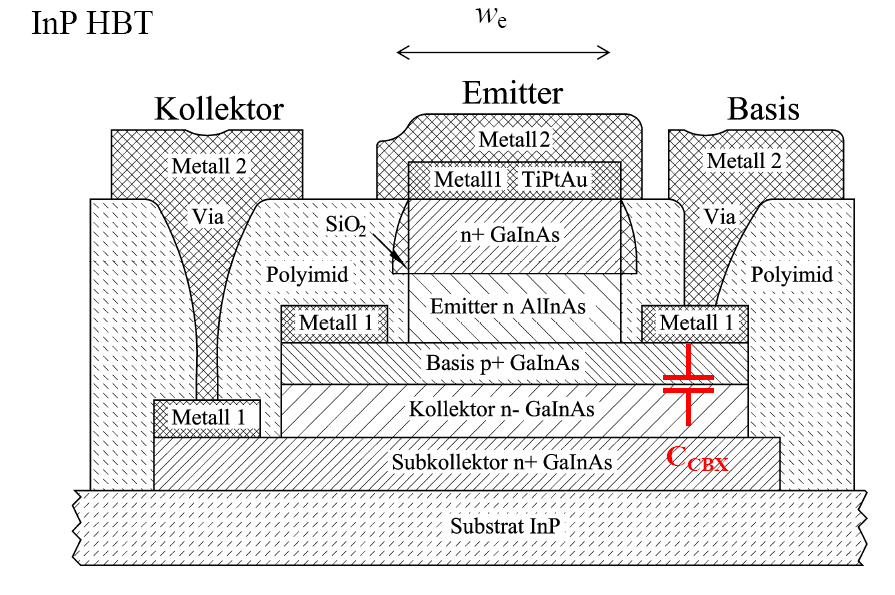 Mέγεθος εκπομπού                             :     we=0.6 μm
Συχνότητα διέλευσης                          :     fT = 160 GHz
 Μέγιστη συχνότητα λειτουργίας              fmax=120 GHz
(για σύγκριση: εμπορικό διπολικό τρανζίστορ πυριτίου της
Siemens BFP 520: fT =50 GHz)
Σημείωση:  σε αυτή τη γεωμετρία η εξωτερική Β/C επιφάνεια  του πυκνωτή οδηγεί σε μία χωρητικότητα  CCBX η οποία είναι τόσο μεγάλη όσο και αυτή δεξιά κάτω από τον εκπομπό (CCBI)
18
Τρανζίστορ Ετεροεπαφών
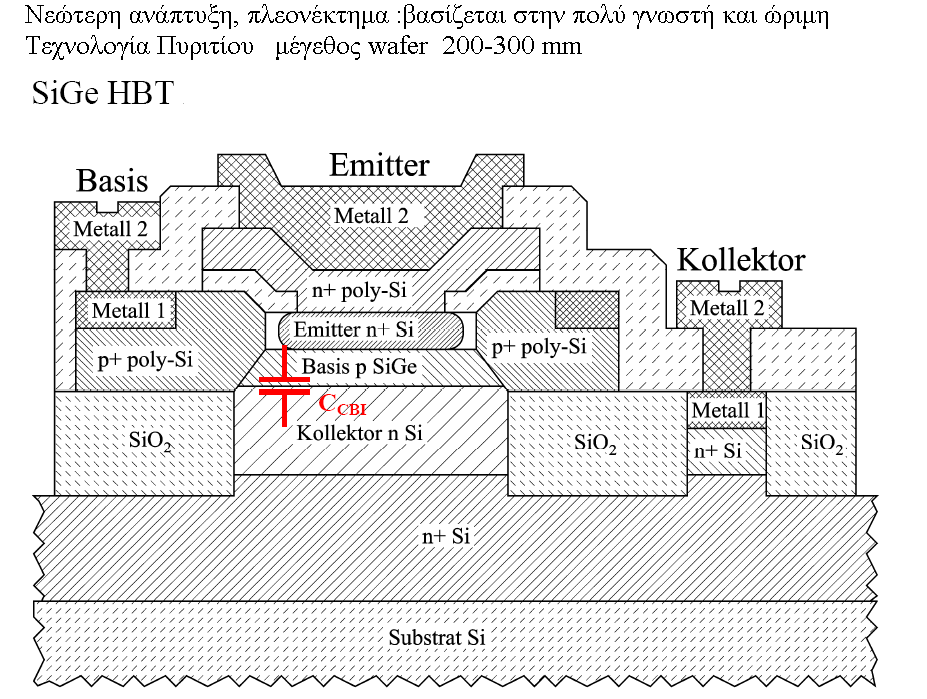 19
Τρανζίστορ Ετεροεπαφών
Συχνότητα διέλευσης  fT=50 GHz   (καλύτερη 300 GHz)
Μέγιστη συχνότητα ταλάντωσης  fmax=70 GHz



Εφαρμογές των HBT’s:

Gigabit-  λογική     μέχρι     150 Gbs

Μικροκυματικοί ενισχυτές

Μικροκυματικοί ταλαντωτές  (χαμηλός θόρυβος)

Τελεστικοί ενισχυτές

Μετατροπείς Α/D  και D/A
20
Τρανζίστορ Ετεροεπαφών
Ερώτηση : Γιατί τόσο μεγάλη διαθεσιμότητα σε HBT’s;
Aπάντηση: Trade-off, εύρος ζώνης- τάση διάτρησης
21
Τρανζίστορ Ετεροεπαφών
Τάσεις


γρηγορότερα τρανζίστορς έχουν μικρές τάσεις διάτρησης (λεπτότερα στρώματα, υψηλά πεδία)


στενότερα ενεργ. χάσματα , γρήγορη κίνηση ηλεκτρονίων
  ( μικρές τιμές  m*), αλλά και χαμηλότερες τάσεις διάτρησης


συνεπώς σχεδιαστές επιθυμούν γρήγορες διατάξεις με
  υψηλές τιμές τάσης διάτρησης
22
Τρανζίστορ Ετεροεπαφών
Κατανάλωση ισχύος

Υλικά με μεγάλο ενεργειακό χάσμα χρειάζονται μεγαλύτερες τάσεις για οδηγήσουν τις επαφές σε αγωγή. Αυτό οδηγεί σε μεγαλύτερη κατανάλωση της μπαταρίας
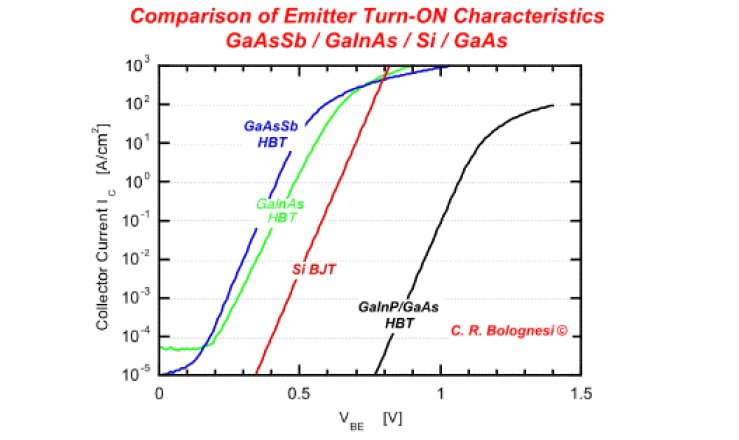 23
Τρανζίστορ Ετεροεπαφών
Την  τάση για διατάξεις με χαμηλές τάσεις τροφοδοσίας  και υψηλές αποδόσεις ενισχυτών  τροφοδοτούν οι απαιτήσεις των καταναλωτών για  μικρότερα κινητά με μεγάλο χρόνο ομιλίας
24
Τρανζίστορ Ετεροεπαφών
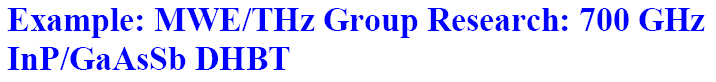 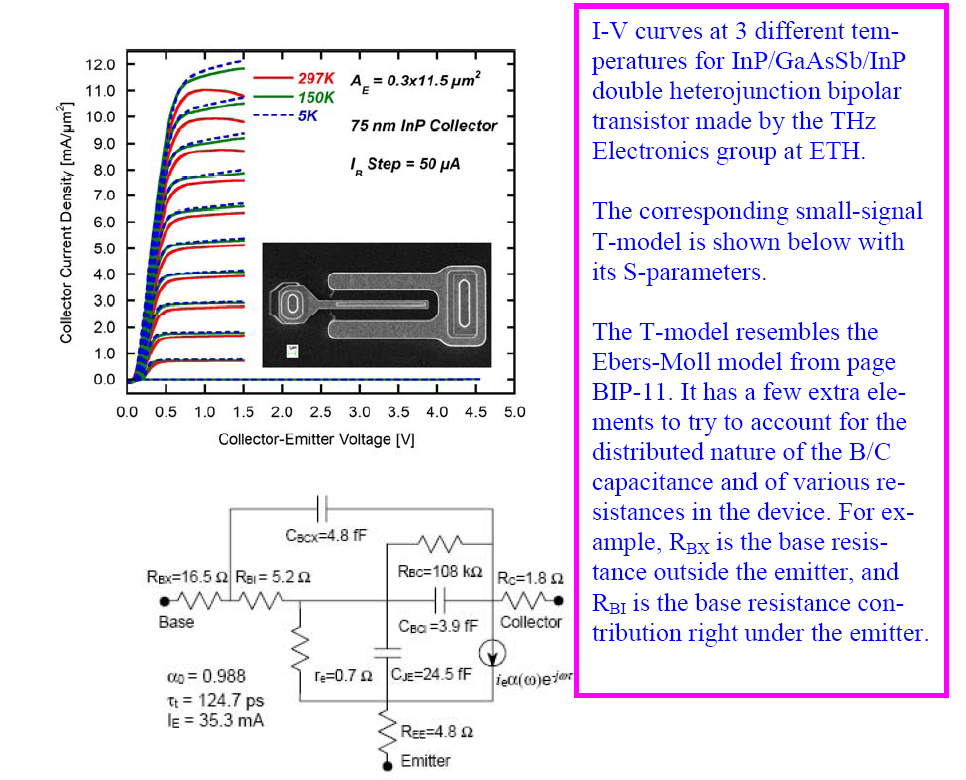 25